Ouderavond over pesten op de basisschool
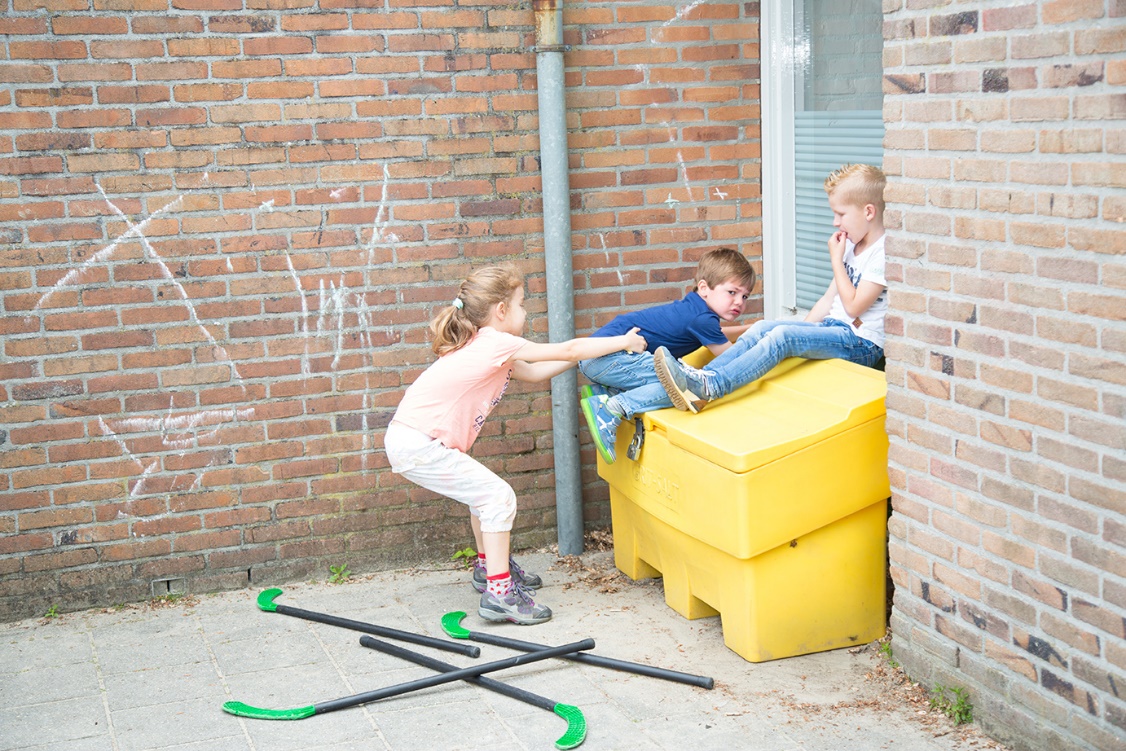 Stichting School & Veiligheid ondersteunt scholen bij het bevorderen van een sociaal veilig klimaat. www.schoolenveiligheid.nl
Agenda
Informatie over pesten.
Wat doen kinderen online?
Tips voor ouders.
Wat doet de school aan pesten?
Stichting School & Veiligheid ondersteunt scholen bij het bevorderen van een sociaal veilig klimaat. www.schoolenveiligheid.nl
Pesten
Wat is pesten?Van pesten is er sprake als ‘iemand herhaaldelijk en langdurig wordt blootgesteld aan negatieve handelingen door één of meer personen’ (Dan Olweus). De negatieve handelingen zijn structureel tegen dezelfde persoon gericht en er is sprake van machtsongelijkheid. Pesten gebeurt vaak in een specifieke groepscontext (…) die zich kenmerkt door een onveilige en negatieve basissfeer in de groep (Mieke van Stigt). 
Wat is het verschil tussen plagen en pesten?
Stichting School & Veiligheid ondersteunt scholen bij het bevorderen van een sociaal veilig klimaat. www.schoolenveiligheid.nl
Redenen
Waarom pesten kinderen?
Uit angst
Omdat het ‘stoer’ is
Erbij willen horen 
Problemen thuis
...

Waarom worden sommige kinderen gepest?
Drie factoren die van invloed kunnen zijn:
‘Anders zijn’
Minder weerbaar zijn
Eerder gepest zijn
Stichting School & Veiligheid ondersteunt scholen bij het bevorderen van een sociaal veilig klimaat. www.schoolenveiligheid.nl
Signalen
Vaak hoofdpijn of buikpijn
Angst om naar school te gaan
Schoolresultaten gaan achteruit
Afzonderen
Weinig tot geen vrienden
Stichting School & Veiligheid ondersteunt scholen bij het bevorderen van een sociaal veilig klimaat. www.schoolenveiligheid.nl
Gevolgen van pesten
Psychische gevolgen
Sociale gevolgen
Lichamelijke gevolgen

	voor zowel slachtoffer als pester

Maar ook voor de rest van de klas:
Ongezellige sfeer/slechte sfeer
Er wordt niet meer goed mee gedaan in de les
Klasgenootjes voelen zich rot
Stichting School & Veiligheid ondersteunt scholen bij het bevorderen van een sociaal veilig klimaat. www.schoolenveiligheid.nl
Stellingen (1)
Van pesten word je hard, daar moet je maar tegen kunnen.
Als je ziet dat er gepest wordt, ben je ook verantwoordelijk.
Stichting School & Veiligheid ondersteunt scholen bij het bevorderen van een sociaal veilig klimaat. www.schoolenveiligheid.nl
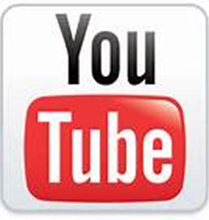 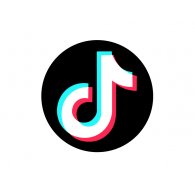 Wat doen kinderen online?
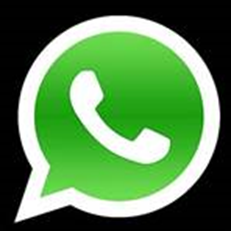 Sociale media
Informatie zoeken/huiswerk
Gamen
Filmpjes bekijken
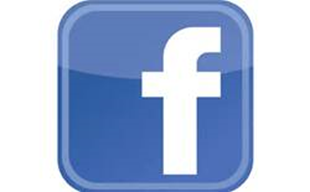 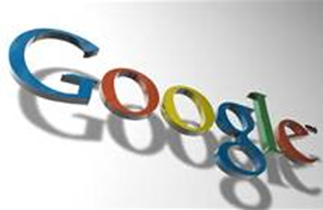 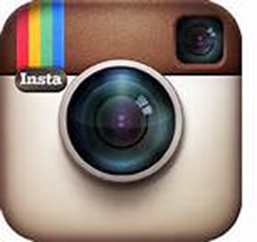 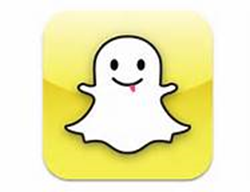 Stichting School & Veiligheid ondersteunt scholen bij het bevorderen van een sociaal veilig klimaat. www.schoolenveiligheid.nl
Online pesten
Filmpje: Sire commercial
Stichting School & Veiligheid ondersteunt scholen bij het bevorderen van een sociaal veilig klimaat. www.schoolenveiligheid.nl
Online pesten voorkomen
Deel nooit privégegevens.
Scherm je profiel af.
Plaats alleen neutrale foto’s.
Accepteer geen vriendschapsverzoeken van onbekenden.
Houd inloggegevens altijd geheim.
Scheld niet online en kwets anderen niet online. 

Tip: Vraag uw zoon/dochter het u te vertellen als hij/zij iets vervelends heeft gezien of meegemaakt.
Stichting School & Veiligheid ondersteunt scholen bij het bevorderen van een sociaal veilig klimaat. www.schoolenveiligheid.nl
Online pesten aanpakken
Maak screenshots van de berichtjes of filmpjes.
Rapporteer de inhoud op de betreffende social media.
Staan er filmpjes of berichten op een website, benader dan de eigenaar.
Blokkeer de pester(s).
Ga voor meer informatie naar: 
www.vraaghetdepolitie.nl.
www.meldknop.nl
www.helpwanted.nl
Stichting School & Veiligheid ondersteunt scholen bij het bevorderen van een sociaal veilig klimaat. www.schoolenveiligheid.nl
Online pesten? Er is een uitweg!
Filmpje: Delete cyberbullying
Stichting School & Veiligheid ondersteunt scholen bij het bevorderen van een sociaal veilig klimaat. www.schoolenveiligheid.nl
In gesprek met uw kind
Hoe doet u dat? Een paar tips
Gebruik situaties uit het dagelijks leven.
Vraag uw kind u wegwijs te maken op de sociale media.
Gebruik humor.
Voorkom gezichtsverlies van uw kind.
Stimuleer uw kind om zelf na te denken over het probleem en de oplossing.
Stichting School & Veiligheid ondersteunt scholen bij het bevorderen van een sociaal veilig klimaat. www.schoolenveiligheid.nl
Waarom kinderen niet vertellen over online pesten
Uit schaamte.
Door schuldgevoel.
Vanwege angst.
Bang dat ze ‘van internet af’ moeten.
Bang dat ouders direct actie ondernemen.
Stichting School & Veiligheid ondersteunt scholen bij het bevorderen van een sociaal veilig klimaat. www.schoolenveiligheid.nl
Stellingen (2)
Online pesten is de verantwoordelijkheid van de school.
Online pesten is minder erg want je kunt de computer uitzetten.
Stichting School & Veiligheid ondersteunt scholen bij het bevorderen van een sociaal veilig klimaat. www.schoolenveiligheid.nl
Anti-pestprotocol
Wat is een anti-pestprotocol?
Waaruit bestaat zo’n anti-pestprotocol?
Waarom is een anti-pestprotocol belangrijk?
Stichting School & Veiligheid ondersteunt scholen bij het bevorderen van een sociaal veilig klimaat. www.schoolenveiligheid.nl
Rol van de school
Met de Wet Veiligheid op school heeft het bevoegd gezag van de school de plicht gekregen om zorg te dragen voor de veiligheid op school.

Bij wie kun je als ouder terecht als je kind te maken heeft met pesten?
Bij de leerkracht
Bij het aanspreekpunt pesten.
Stichting School & Veiligheid ondersteunt scholen bij het bevorderen van een sociaal veilig klimaat. www.schoolenveiligheid.nl
Wat doet de school al?
Door de school zelf in te vullen…
Stichting School & Veiligheid ondersteunt scholen bij het bevorderen van een sociaal veilig klimaat. www.schoolenveiligheid.nl
Pestweb
Voor wie is Pestweb?
Voor leerlingen in het basis- en voortgezet onderwijs

Wat doet Pestweb?
Informatie over pesten
Ga naar: www.pestweb.nl
Stichting School & Veiligheid ondersteunt scholen bij het bevorderen van een sociaal veilig klimaat. www.schoolenveiligheid.nl
Vragen?
Stichting School & Veiligheid ondersteunt scholen bij het bevorderen van een sociaal veilig klimaat. www.schoolenveiligheid.nl